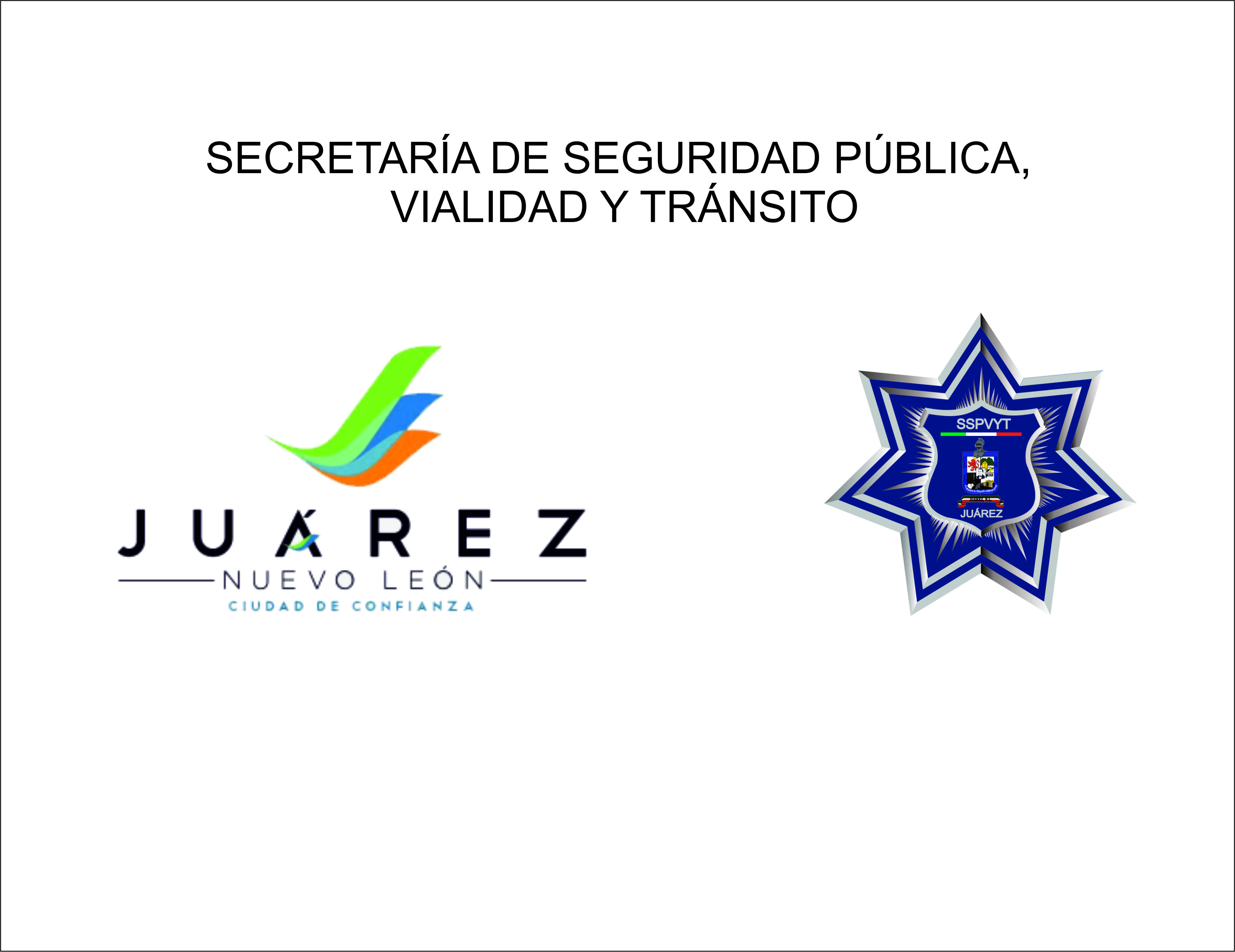 ABRIL 2012
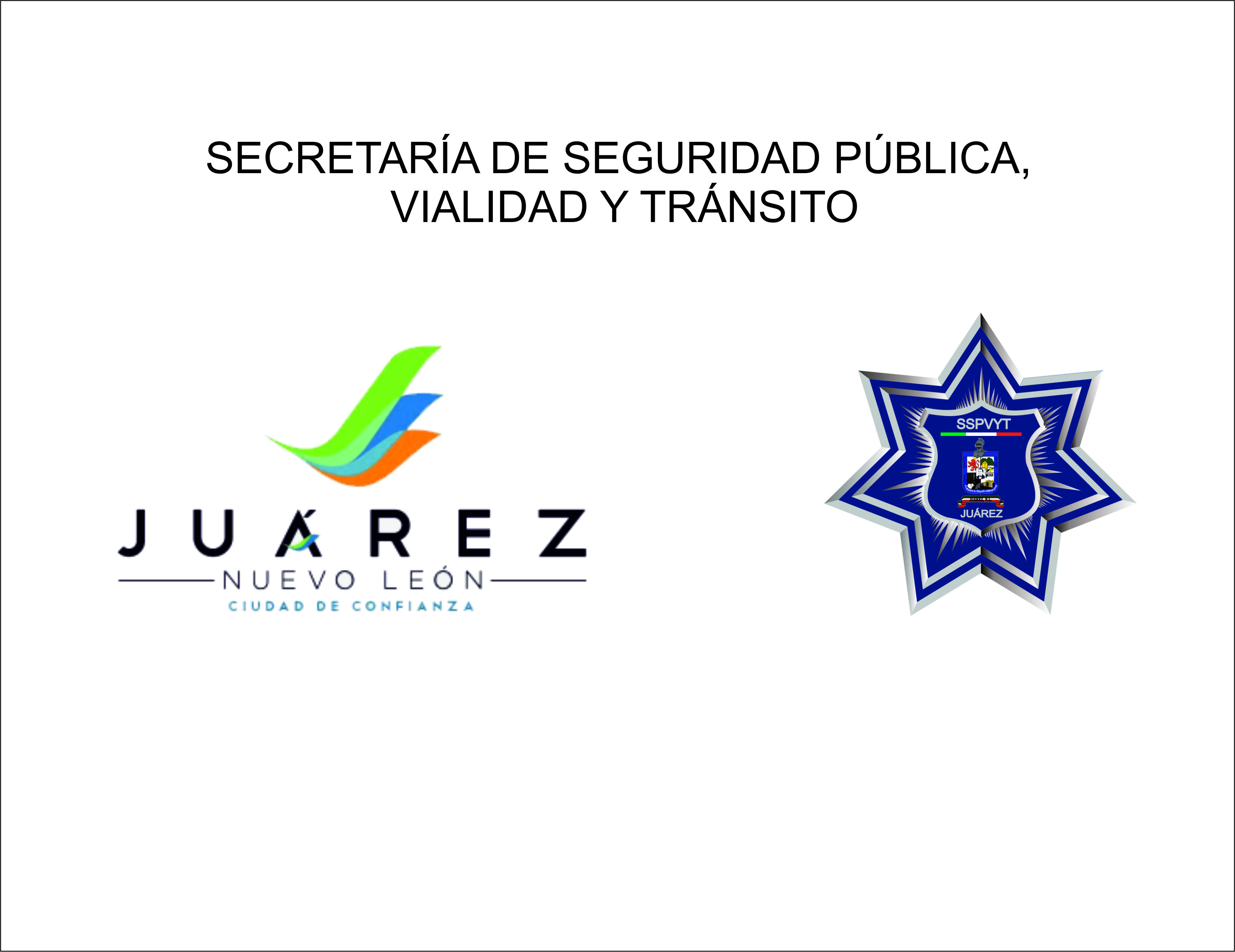 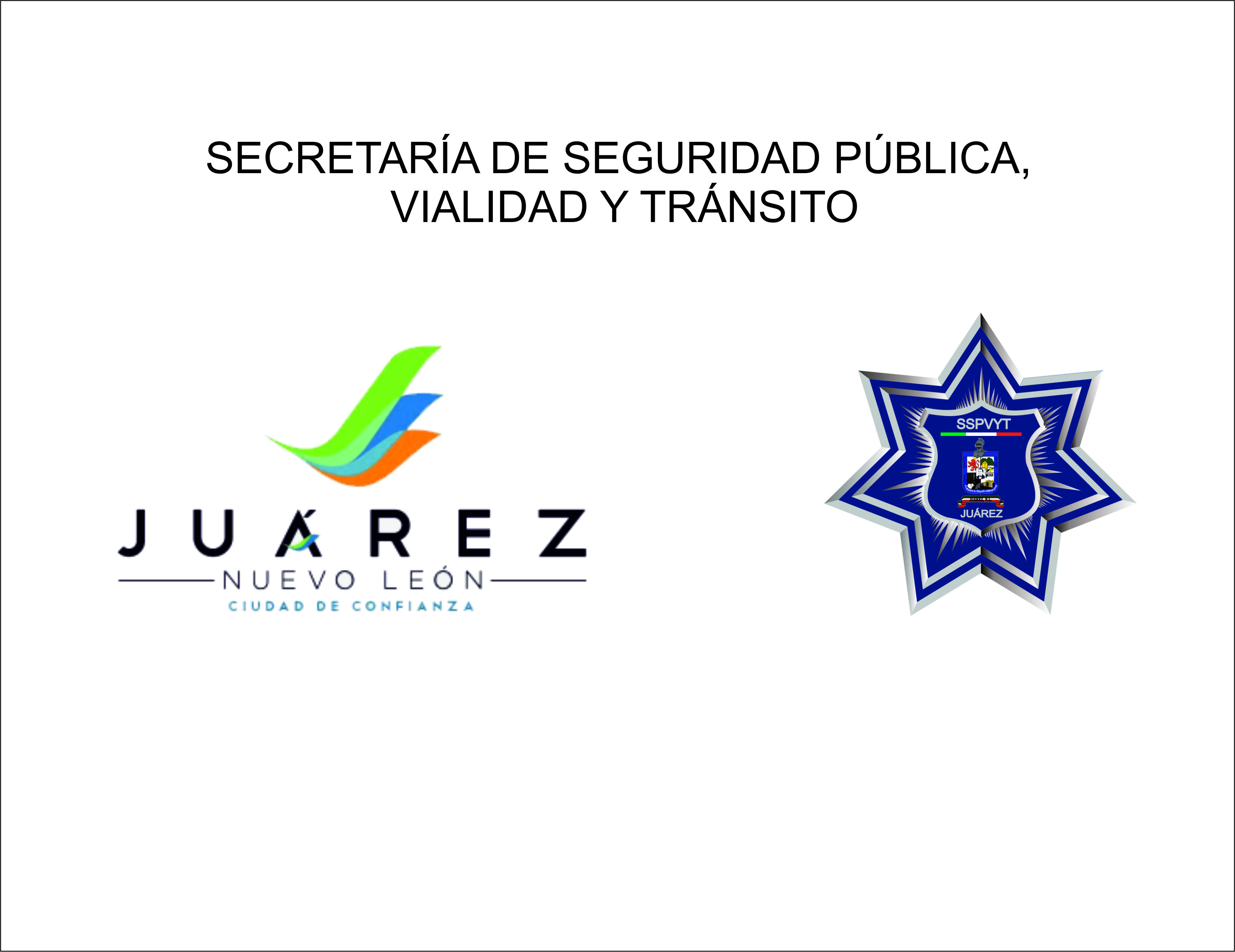 SECRETARÍA DE SEGURIDAD PÚBLICA, 
VIALIDAD Y TRÁNSITO
ÍNDICES DE TRÁNSITO CORRESPONDIENTES DEL  01 AL 30 DE ABRIL DE 2012

















Esta gráfica se incluye la clasificación de accidentes ocurridos durante el mes de ABRIL.
Cabe destacar de esta grafica que los accidentes con lesionados y muertos  quedan de oficio a disposición del Ministerio Publico.
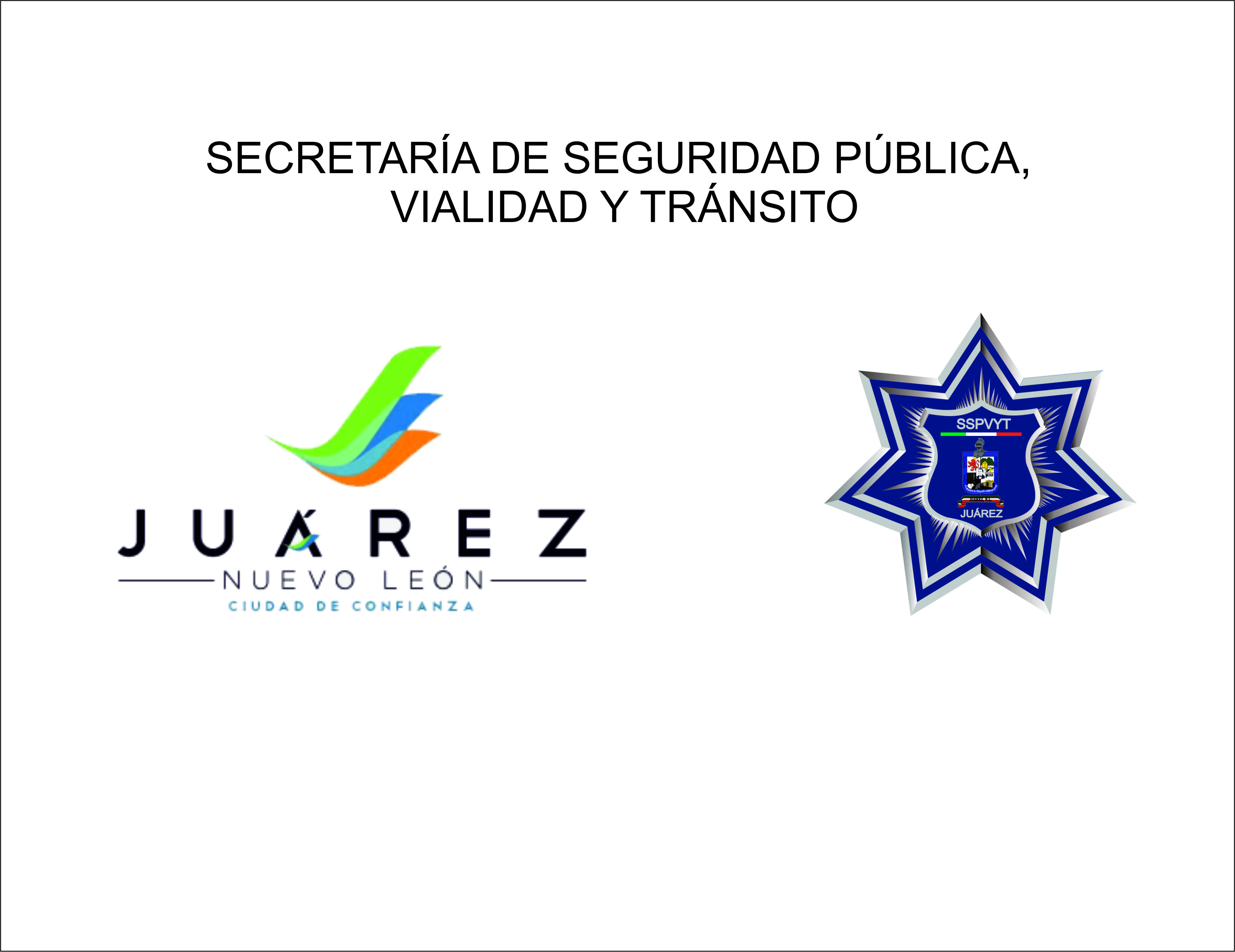 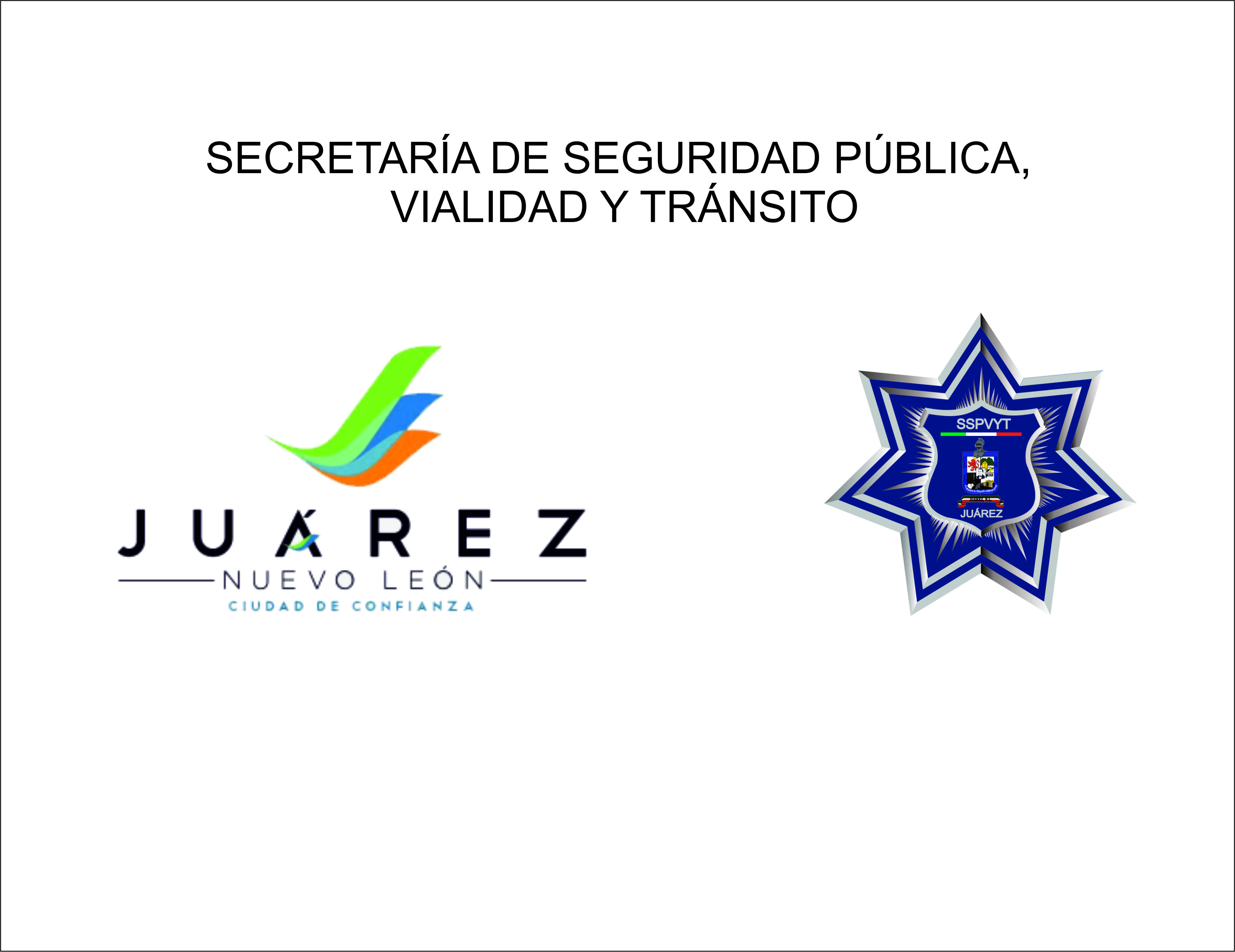 SECRETARÍA DE SEGURIDAD PÚBLICA, 
VIALIDAD Y TRÁNSITO
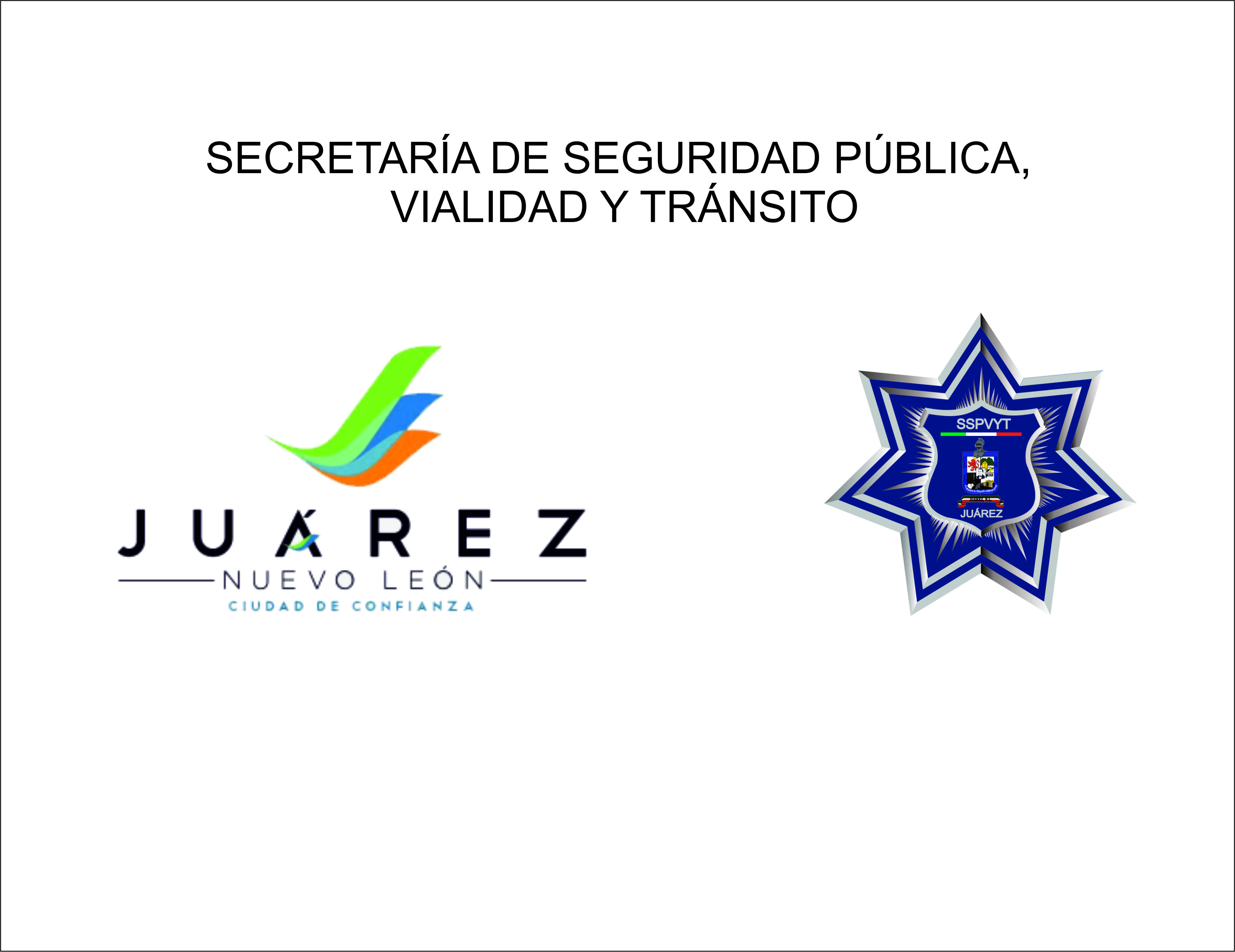 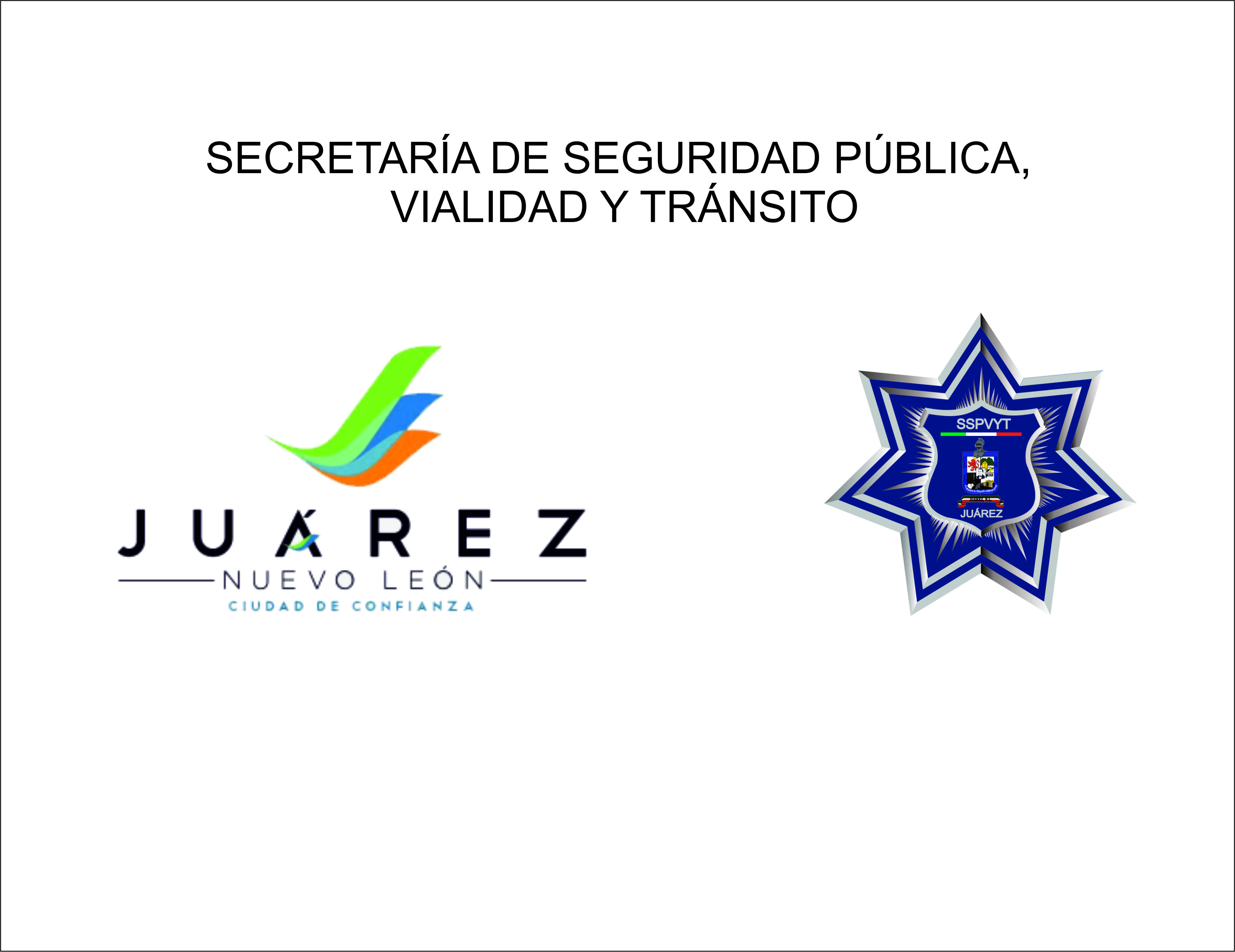 SECRETARÍA DE SEGURIDAD PÚBLICA, 
VIALIDAD Y TRÁNSITO